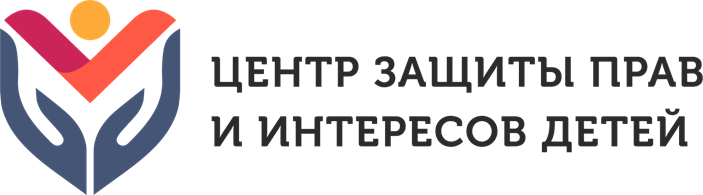 О результатах мониторинга по определению потребности в повышении
 уровня компетентности специалистов 
организаций для детей-сирот и детей, 
оставшихся без попечения родителей
Численность работников организаций для детей-сирот и детей, оставшихся без попечения родителей
1 200 организаций для детей-сирот и детей, оставшихся без попечения родителей
Численность медицинских работников организаций для детей-сирот и детей, оставшихся без попечения родителей
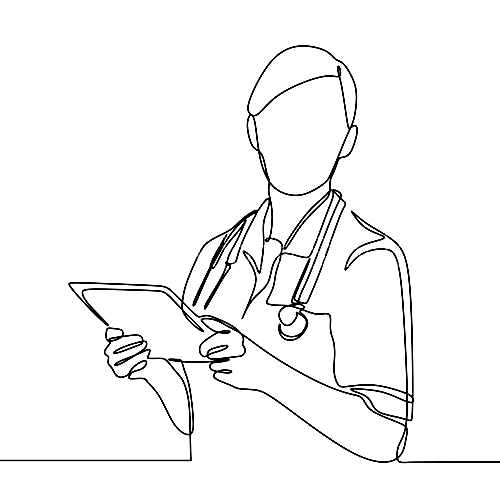 Методическое сопровождение специалистов организаций для детей-сирот и детей, оставшихся без попечения родителей
Методическое сопровождение специалистов организаций для детей-сирот и детей, оставшихся без попечения родителей осуществляется:
органами исполнительной власти субъектов Российской Федерации, осуществляющих управление в сфере опеки и попечительства в отношении несовершеннолетних граждан, и подведомственными этим органам учреждениями;
муниципальными учреждениями;
организациями, осуществляющими образовательную деятельность (организации, реализующие дополнительные профессиональные программы).
Численность специалистов организаций для детей-сирот и детей, оставшихся без попечения родителей, прошедших повышение квалификации в 2017–2019 годах
Потребность руководителей и специалистов организаций для детей-сирот и детей, оставшихся без попечения родителей, в повышении компетенций
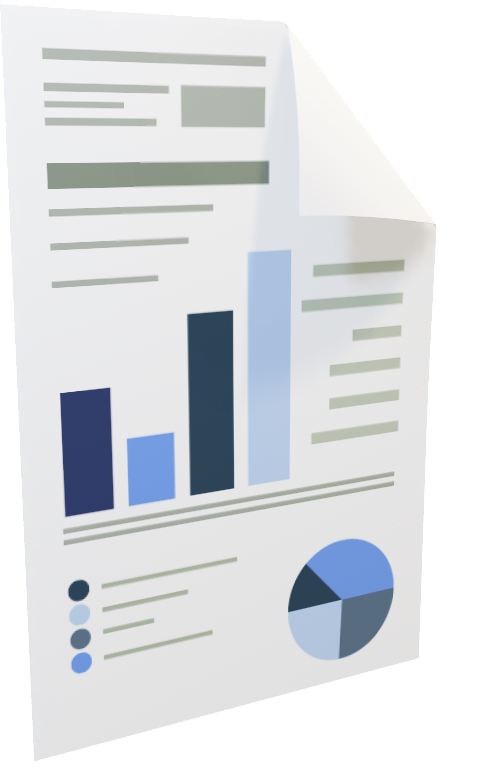 В ходе мониторинга у специалистов организаций выявлена потребность в повышении профессиональных компетенций при осуществлении трудовых функций по следующим вопросам:
психолого-педагогическая реабилитация детей, в том числе, реализация мероприятий по оказанию детям, находящимся в организации психологической (психолого-педагогической) помощи, включая организацию психопрофилактической и психокоррекционной работы, психологической помощи детям, возвращенным в организацию после устройства на воспитание в семью;
подготовка детей к самостоятельному проживанию после завершения пребывания в организации;
деятельность по защите имущественных прав детей;
деятельность по защите неимущественных прав детей;
составление и реализация индивидуального плана развития и жизнеустройства ребенка;
участие в реализации дополнительных общеразвивающих программ;
подготовка детей к передаче на воспитание в семью;
консультативная помощь родителям в целях профилактики отказа родителей от воспитания своих детей, ограничения их в родительских правах или отмены ограничения родительских прав;
реализация программ сопровождения выпускников организаций для детей-сирот;
уход за детьми, организация физического развития детей с учетом возраста и индивидуальных особенностей.
Направления работы медиаторов ФГБУ «Центр защиты прав и интересов детей»
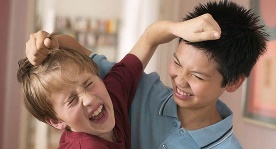 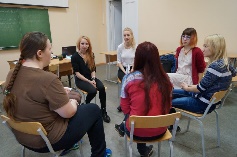 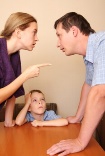 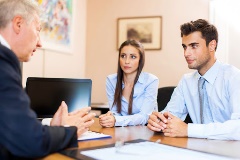 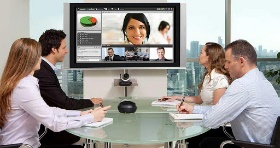 Проект Плана основных мероприятий, проводимых в рамках Десятилетия детства, на период до 2027 года
Организация системы подготовки, переподготовки и повышения квалификации специалистов органов и организаций, действующих в сфере защиты прав детей
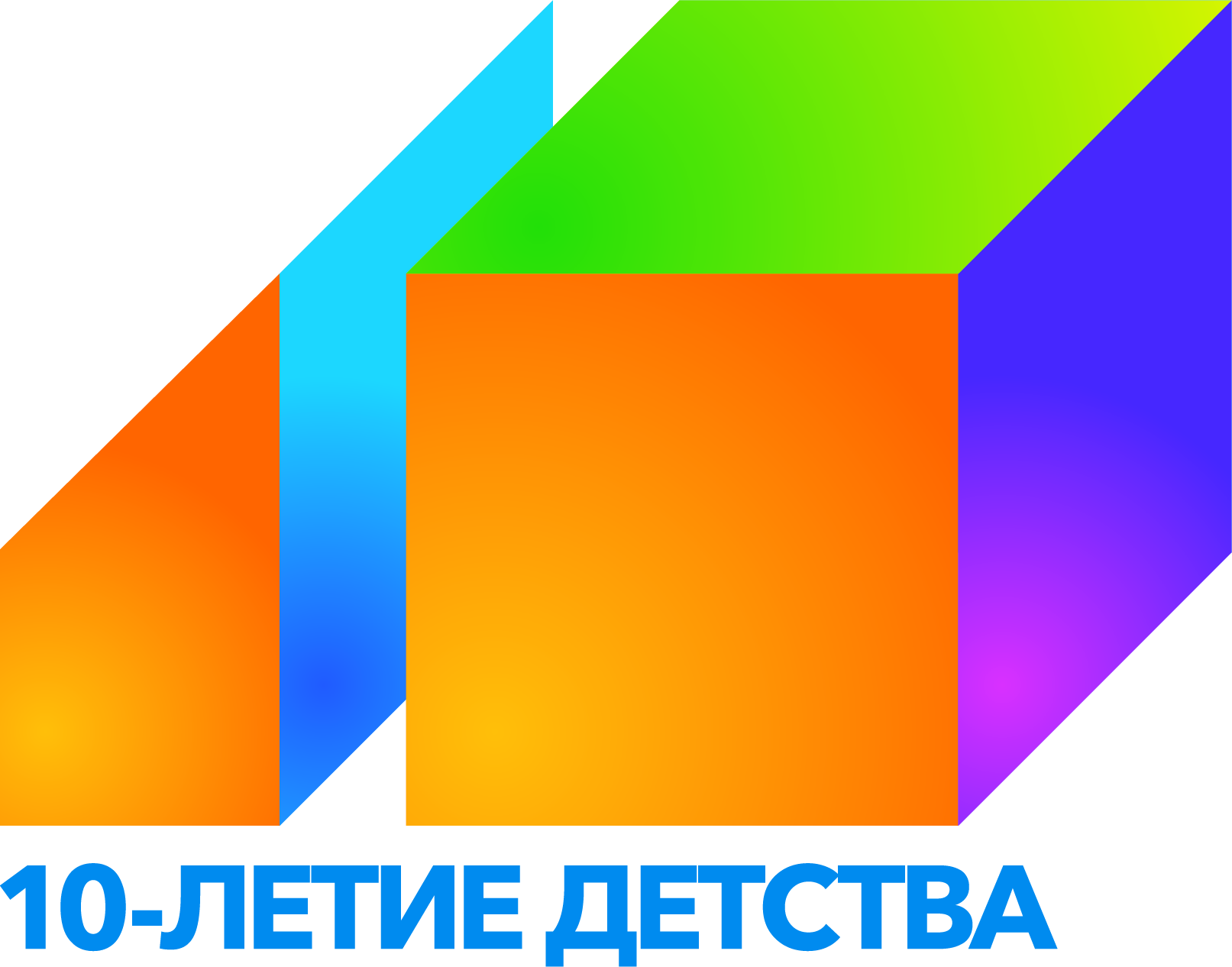 ежегодно, не менее 30% специалистов органов и организаций, действующих в сфере защиты прав детей охвачены повышением квалификации
Разработка и определение требований к компетенциям специалистов в организациях для детей-сирот и образовательных модулей для их подготовки
2021 г. – подготовка научно-обоснованных требований к компетенциям специалистов в организациях для детей-сирот (воспитатели, социальные педагоги, психологи
2022 г. – разработка образовательных модулей для подготовки специалистов
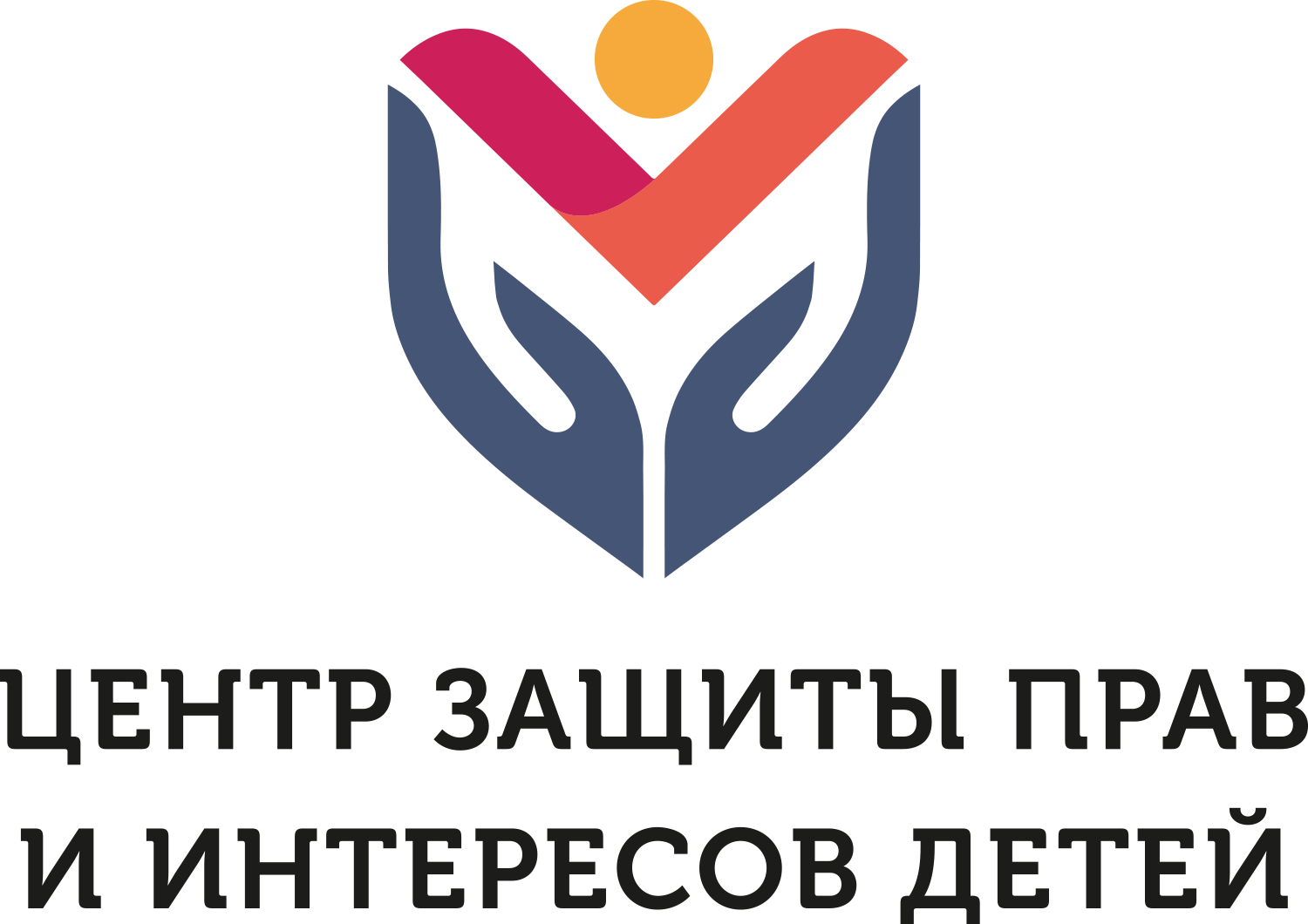 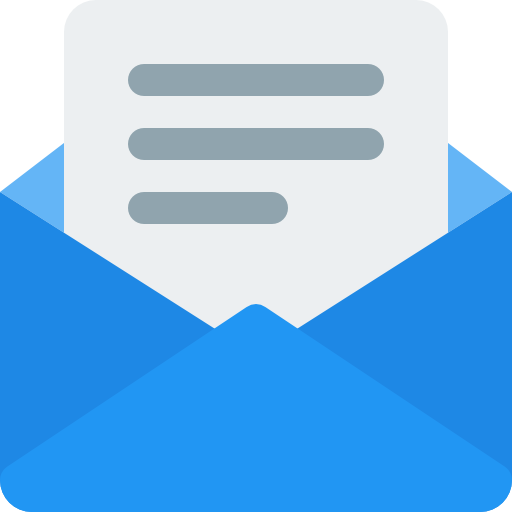 www.fcprc.ru
fcprc@yandex.ru
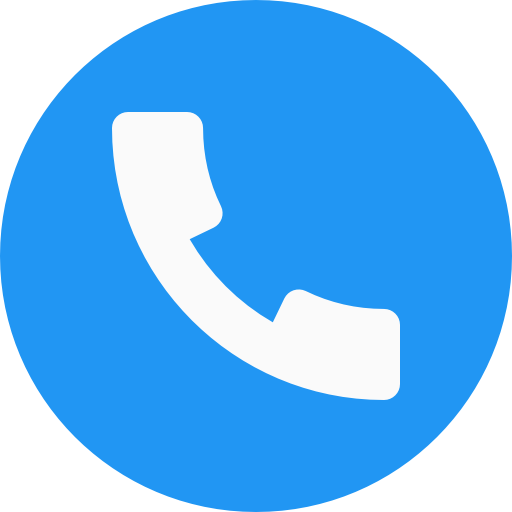 +7 (499) 444 08 06 доб. 100-08